APES Unit 6                                       1/14/16
SWBAT identify the ecological effects of climate change and evaluate stabilization wedges to reduce climate change.Do Now:What is Coral Bleaching?Why is it happening?
Homework Share Out
What is the Paris Climate Accord?
How is it different from the Kyoto Protocol?
Do you believe it will be successful? Why or why not?
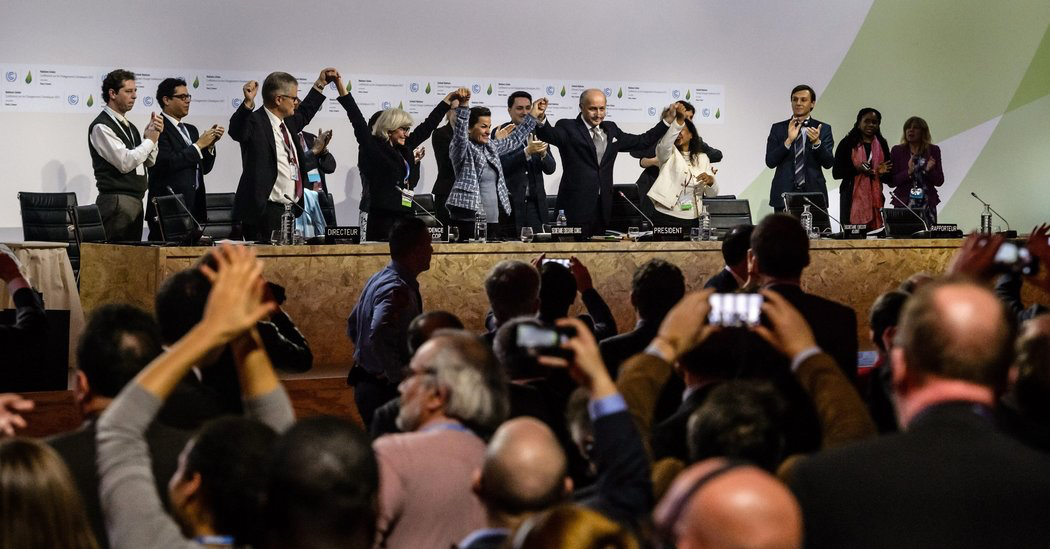 Ecological Impacts Jigsaw
Expert Group: Read the article and answer the questions
Compare answers to the article to group members at your table
Jigsaw Group: Take turns teaching your article to your group members
Stabilization Wedges
2006 Scientific American Article by Princeton Researchers
Methods to solve the current climate crisis for the next 50 years with current technologies 
Each wedge will result in a 25 billion ton reduction of CO2 over 50 years
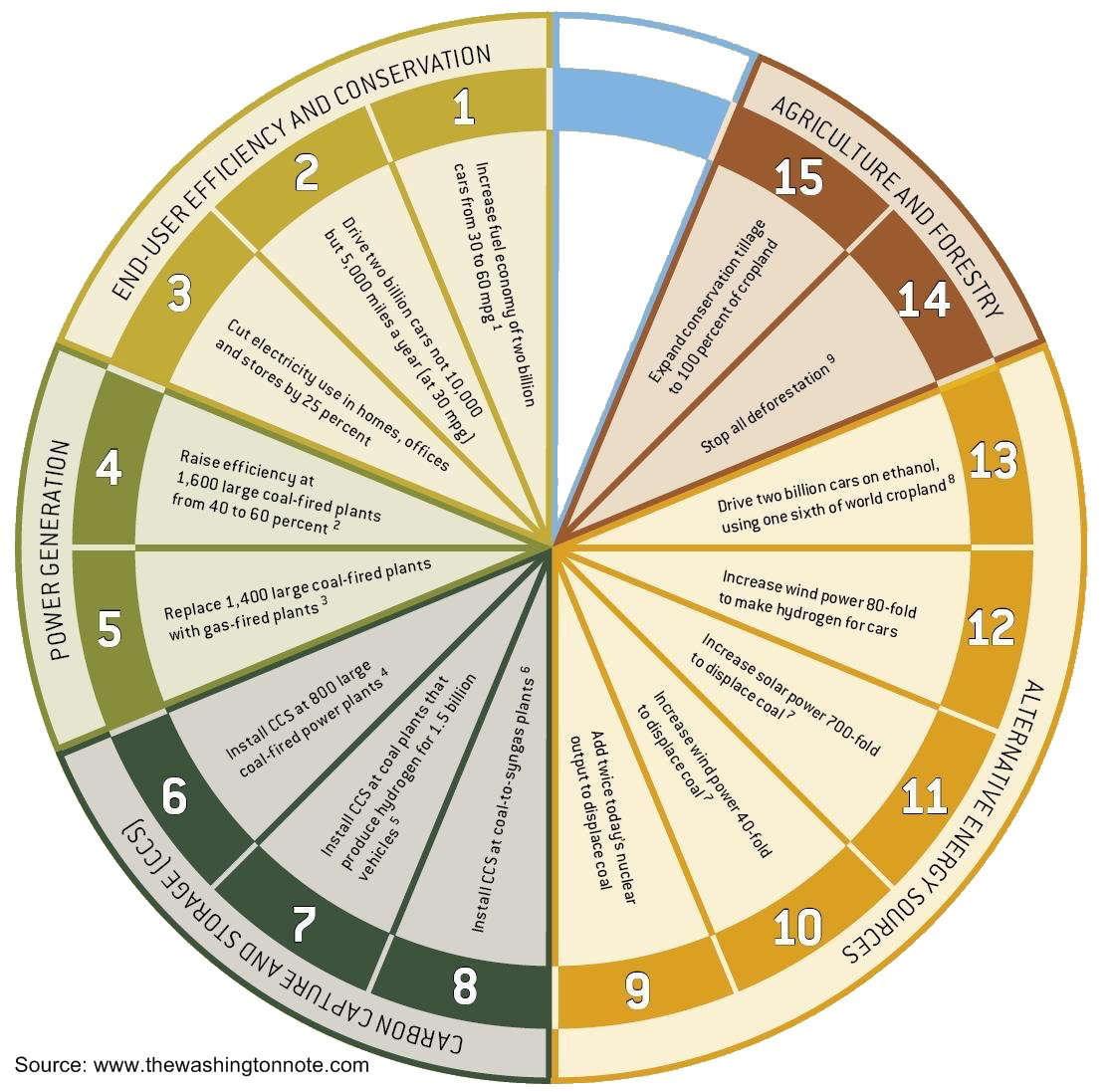 Stabilization Wedges
Increase fuels economy of two billion cars from 30 to 60 mpg.
Cut electricity usage in homes, offices, and stores by 25%
Stop all deforestation
Increase solar power 700-fold to displace coal
Increase wind power 40-fold to displace coal
Making the wedge a reality
Propose three actions that the government or society at large needs to take in order to make the stabilization wedge become a reality.
Exit Ticket:
Why should humans be concerned with the ecological impacts of climate change?
Homework
Study for the exam tomorrow!
FRQ re-write due by Monday